Geant4: Web Application & Validation
Rasheed Auguste
Supervisor: Hans Wenzel
SIST Final Presentation
August 4, 2015
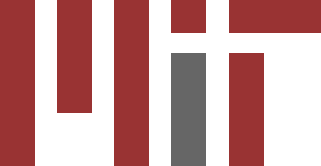 Outline
Geant4 Web Application: 										http://g4validation.fnal.gov:8080/G4WebAppNG/
User editing interface
Experimental Data Browser improvements
Database schema extension
Geant4 Simulation:
Pion-matter Cross section (Xs) tests
Simulation and experimental data comparison
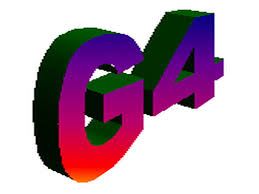 2
Rasheed Auguste, Geant4 SIST Final Presentation
8/04/2015
What is Geant4?
Open-source toolkit for all particle interactions in matter
Contains physics models for these interactions 
Energy scale from eV (chemistry) to TeV (high energy physics)
Important for high energy physics, nuclear and accelerator physics, and studies in medical and space science.
Constantly checked against experimental data and improved
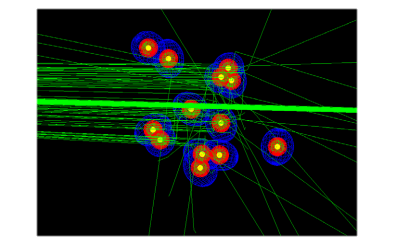 A small group of randomized cells in Geant4 being irradiated by kilovoltage x-rays in the current work at the University of Adelaide in South Australia.
M Douglass et al.
3
Rasheed Auguste, Geant4 SIST Final Presentation
8/04/2015
[Speaker Notes: The Geant4 collaboration regularly performs validation and regression tests
Identify and analyze physics processes of interest
i.e. K/p/pi/n cross sections
Validation of detector response with physics list best modeling the detector response
A small group of randomized cells in Geant4 being irradiated by kilovoltage x-rays done at the University of Adelaide in South Australia
Geant4-DNA application where incoming radiation effects on DNA are studied
Guidance on physics models and Geant4 version to use
Add experimental data to Geant4 database]
Geant4 Validation Repository Framework
Data access object software design pattern with an abstract interface to the database
User interface
Stores both in form of images with meta data or raw data points.
Experimental data

Geant4 Simulation Results
4
Rasheed Auguste, Geant4 SIST Final Presentation
8/04/2015
[Speaker Notes: PostegreSQL database stores both simulated and experimental data in form of images with meta data or raw data points. 
meta data describes the test and lists the references from where the experimental data for comparison was obtained from, as well as other parameters that describe the test (e.g. beam particle, target material, etc.). 
Web Application allows the user to interactively select and overlay data from the database in the form of plots, data tables, or histograms. 
viewing results from development releases, upload of new tests and/or modification of selected tests. 
API Library is the code and medium by which the two communicate, it isolates the user from editing/accessing the database directly]
5
Rasheed Auguste, Geant4 SIST Final Presentation
8/04/2015
[Speaker Notes: Experimental Data Browser allows to select different experimental data sets and shows the selected data overlaid in one plot. 
data can be selected by target material, reaction, type of beam, beam energy, secondaries and the quantity plotted. 
Test Result Browser allows to select various Geant4 simulations and overlays the results to available experimental data. 
In addition the user can choose the Geant4 version as well as the physics model or physics list used to obtain the simulation result.]
6
Rasheed Auguste, Geant4 SIST Final Presentation
8/04/2015
[Speaker Notes: Selected Dicello et al. from experimental data browser
Proton total reaction cross sections in the 10-20MeV range for C and Ca
Default plot of experimental results
New feature added this summer]
Web Application Development
Java development using open-source PrimeFaces library
Webpage HTML user interface
Requested features from my work:
Protect against malformed user inputs
Staged delete
Default display
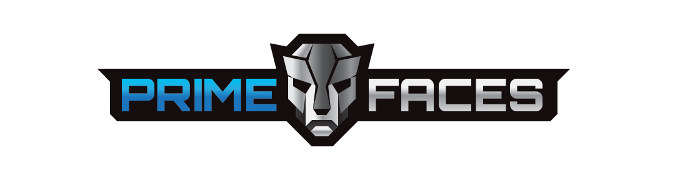 7
Rasheed Auguste, Geant4 SIST Final Presentation
8/04/2015
Edit Test – Masked/Dictionary Entries
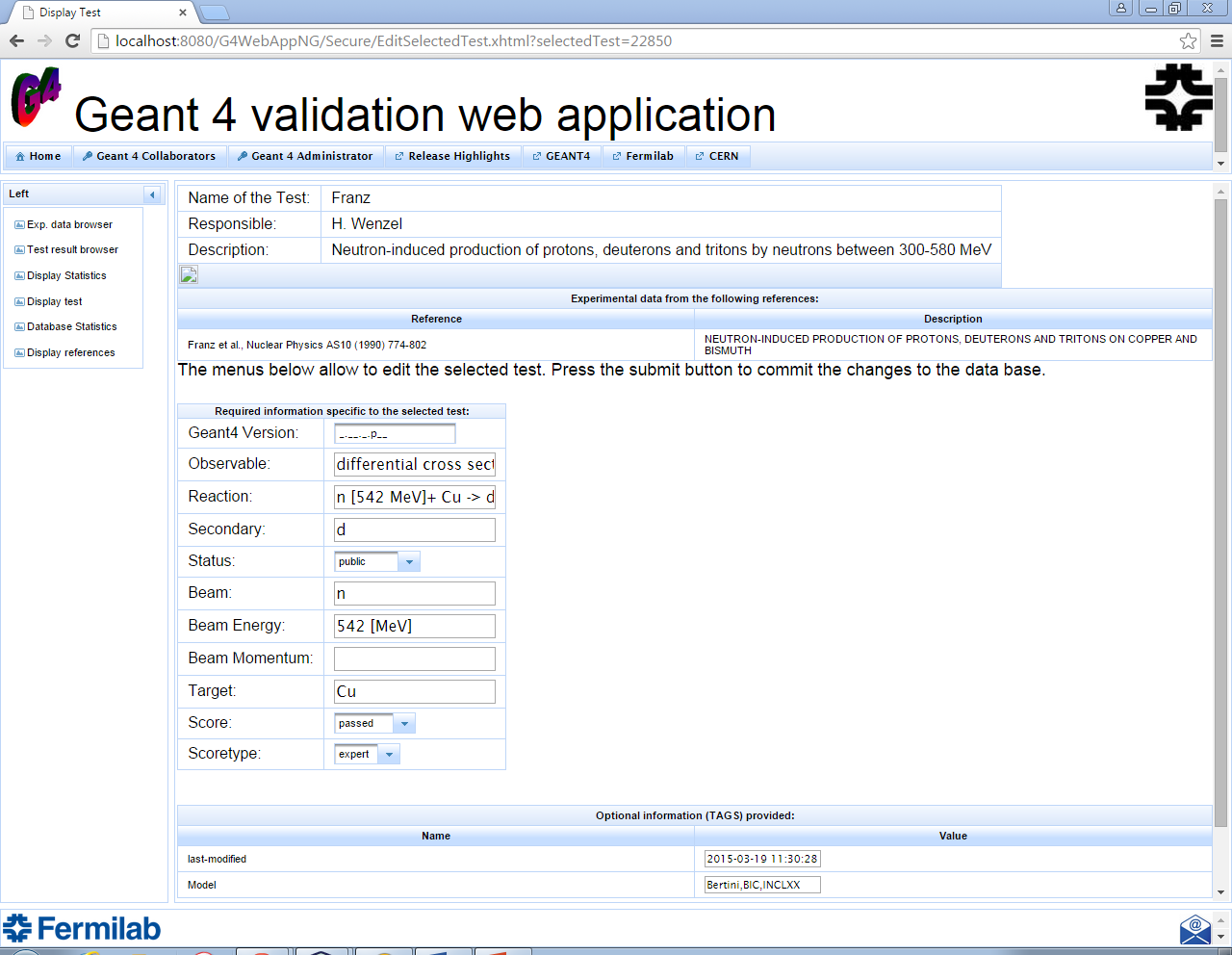 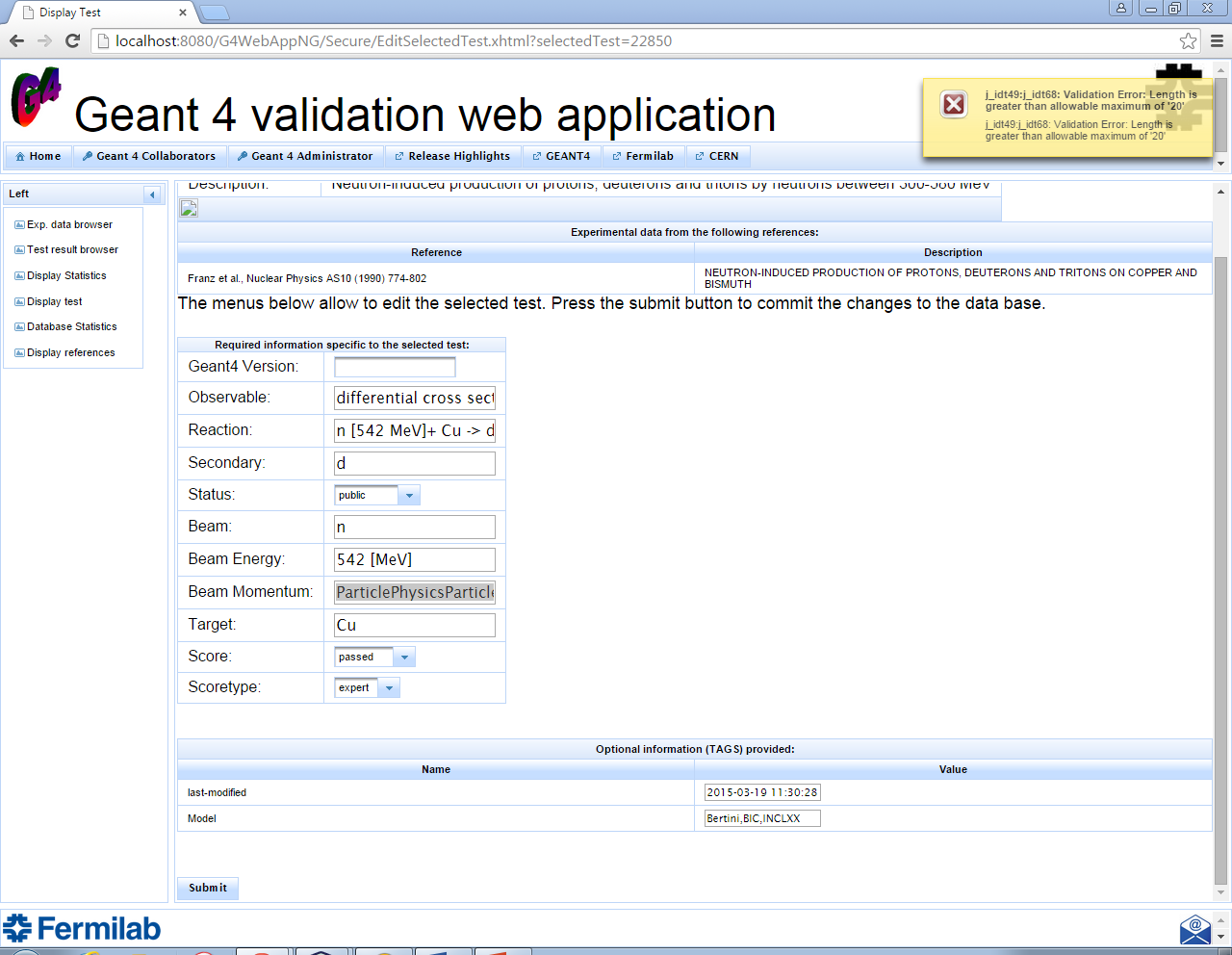 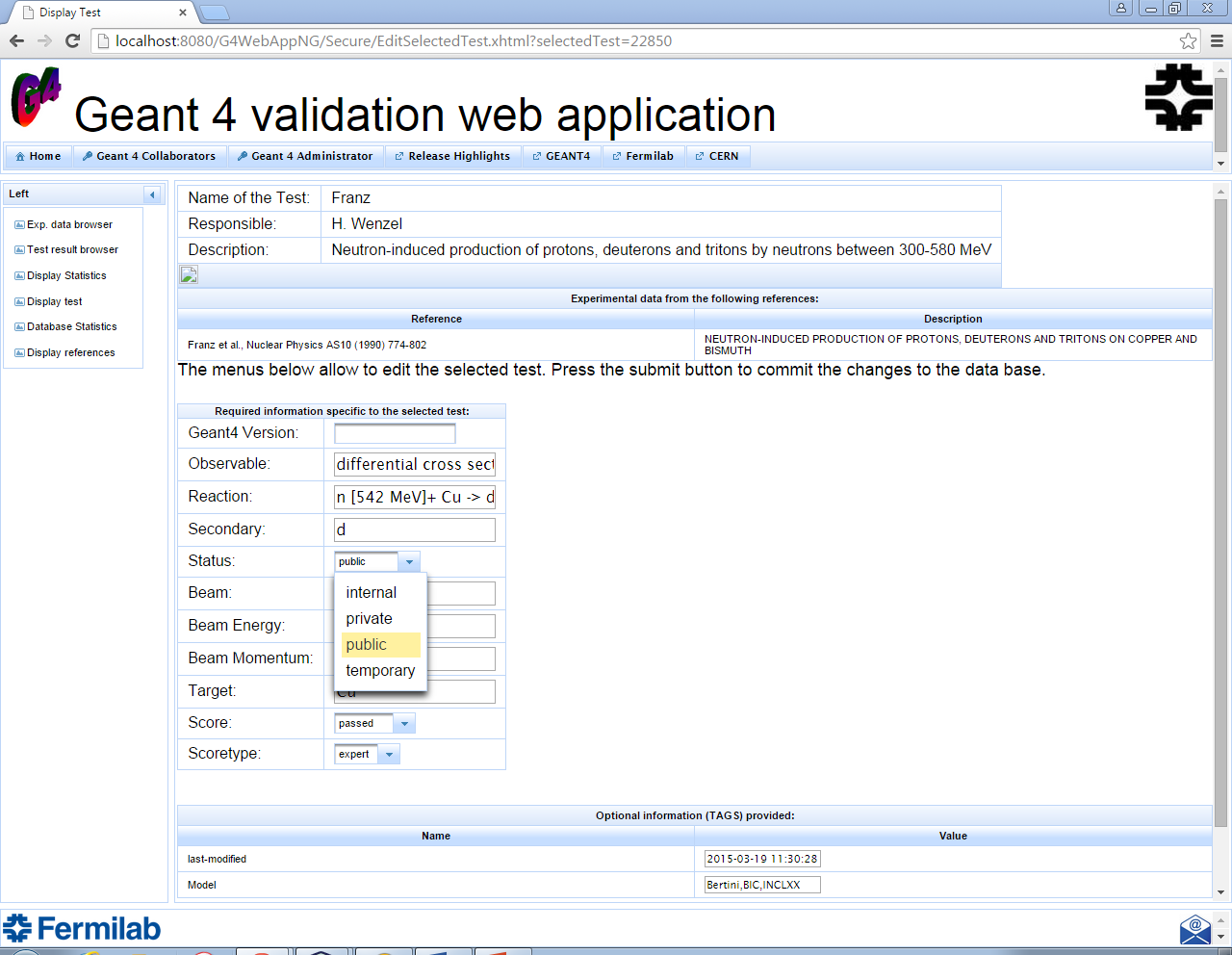 8
Rasheed Auguste, Geant4 SIST Final Presentation
8/04/2015
[Speaker Notes: Added masked entry fields for Geant4Version
Dictionary valued drop-down menus for status, score, and scoretype]
9
Rasheed Auguste, Geant4 SIST Final Presentation
8/04/2015
Geant4 Simulation Development
Simulations run will be put into Geant4 database
Using Python and ROOT scripts to automate data generation
User will see data in web application test result browser
Geant4 simulations compared to experimental data
Looked at pion interactions in matter
Useful for experiments like LARiAT for detector response and measurement results validation
10
Rasheed Auguste, Geant4 SIST Final Presentation
8/04/2015
Added Data – Experimental Data Browser
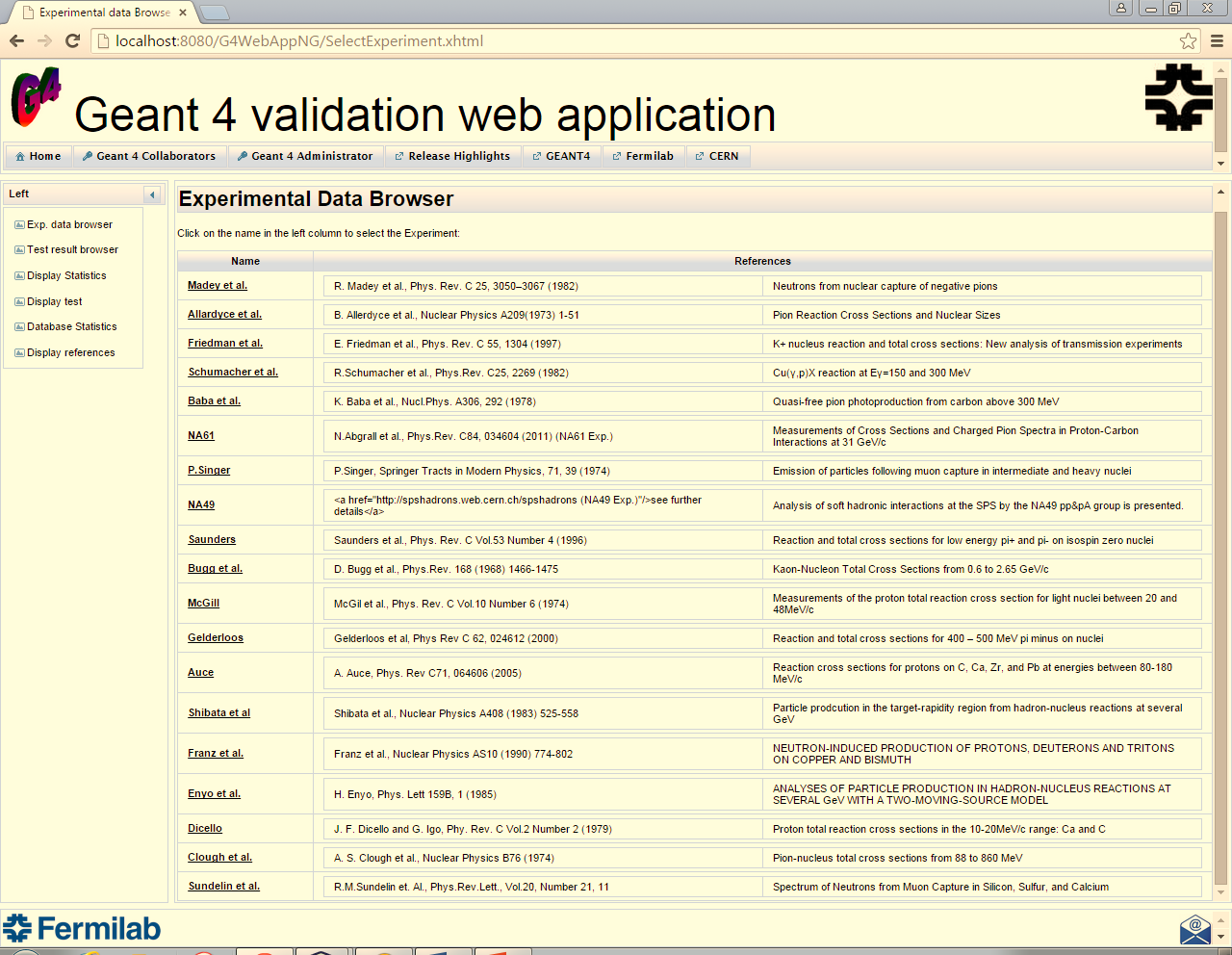 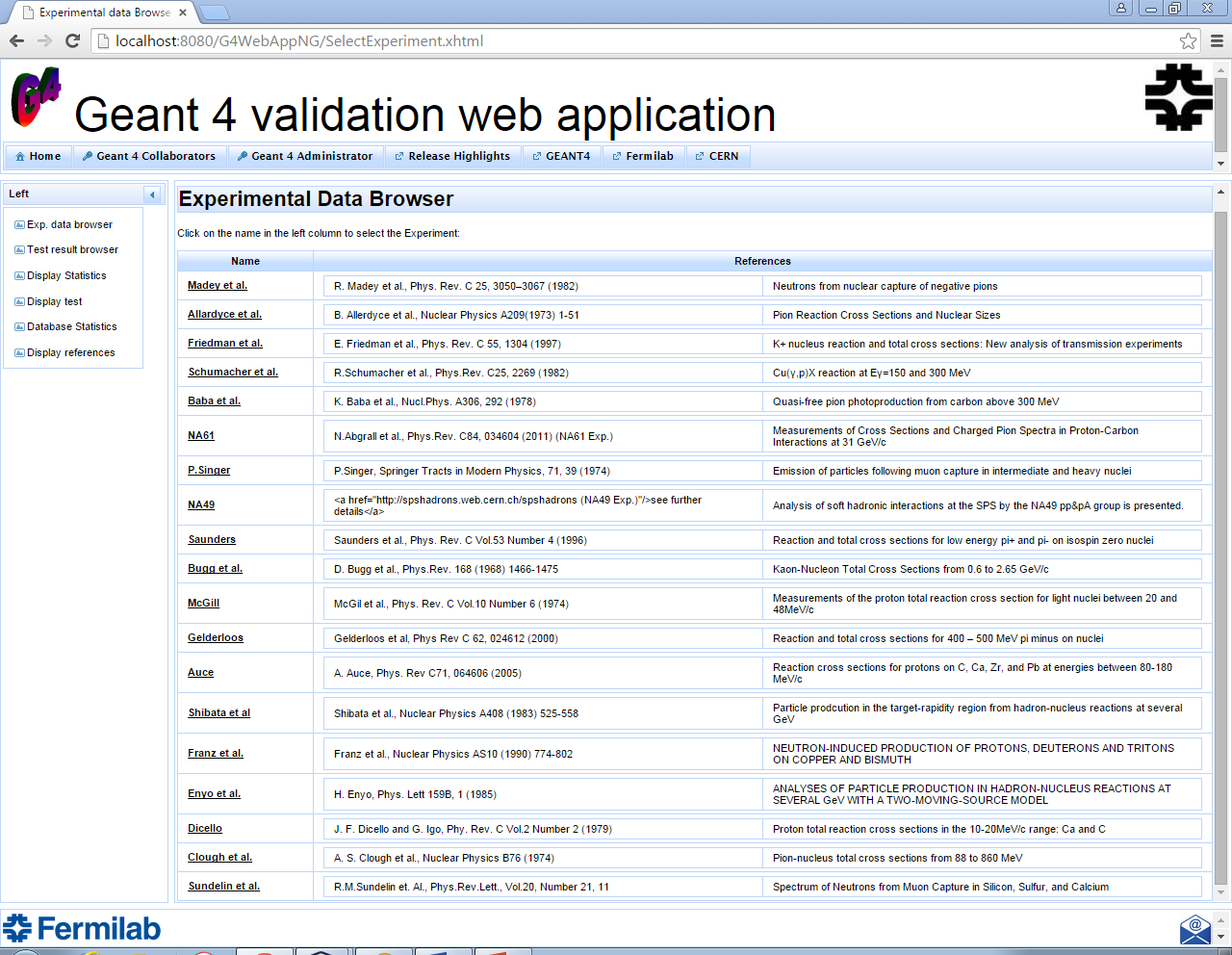 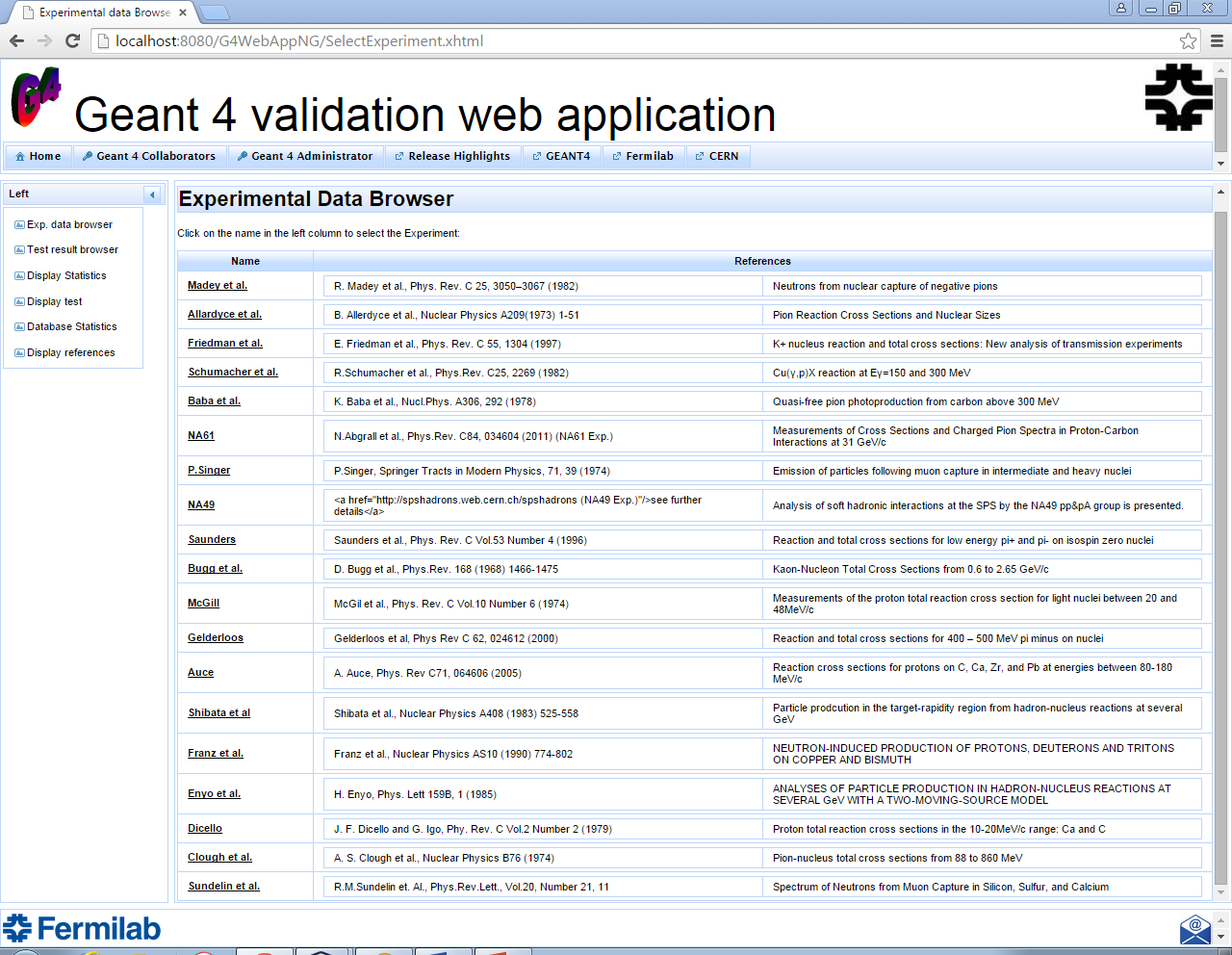 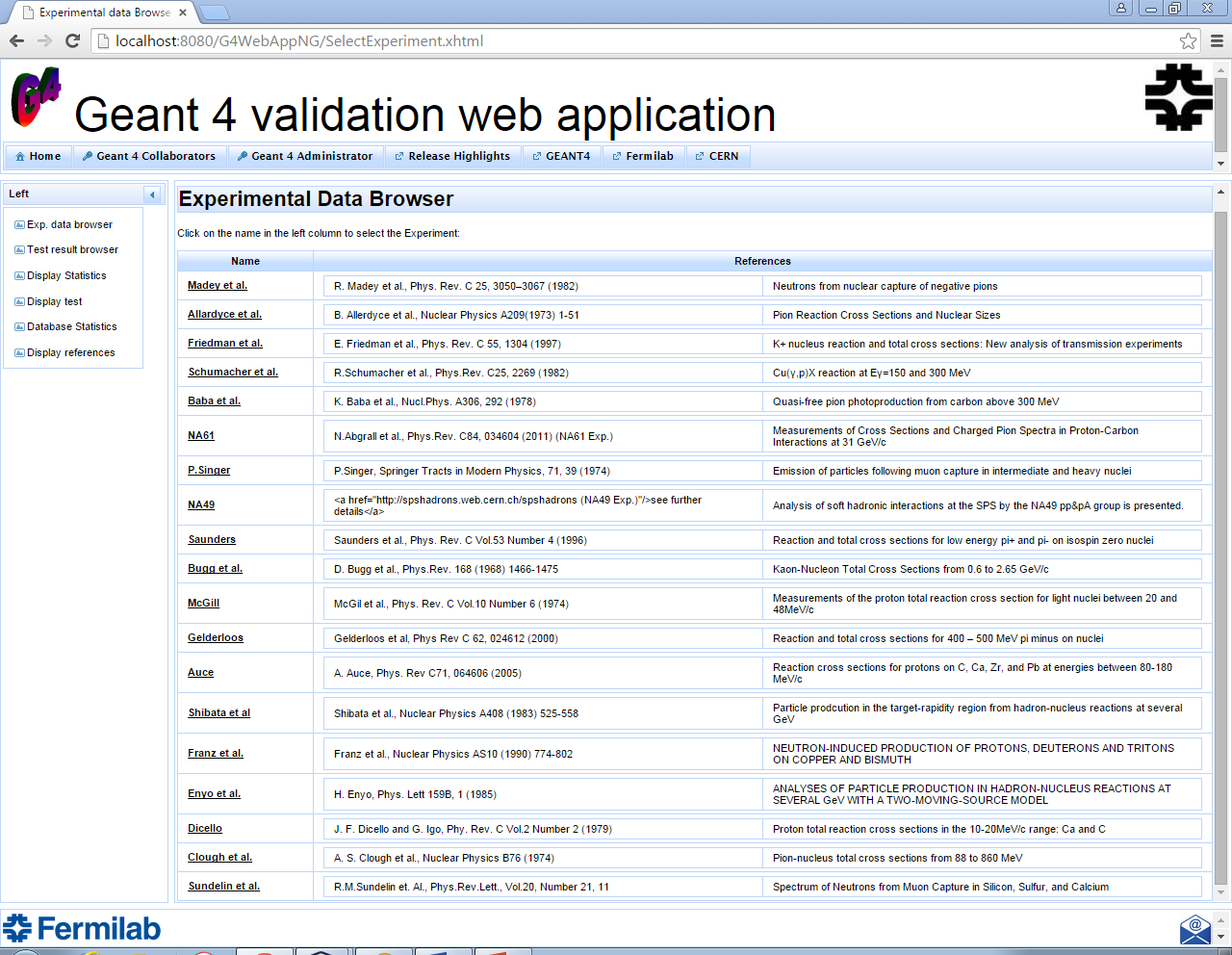 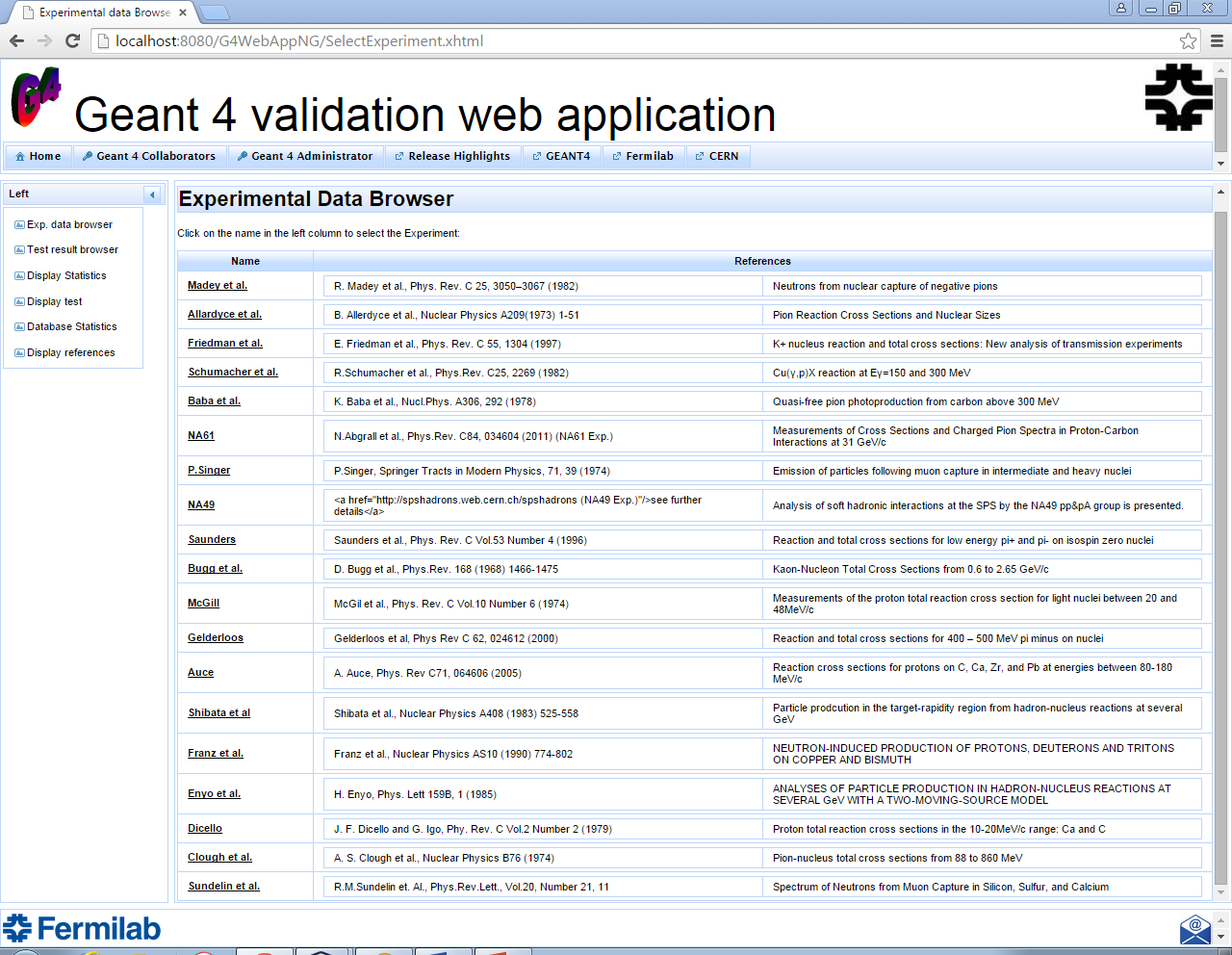 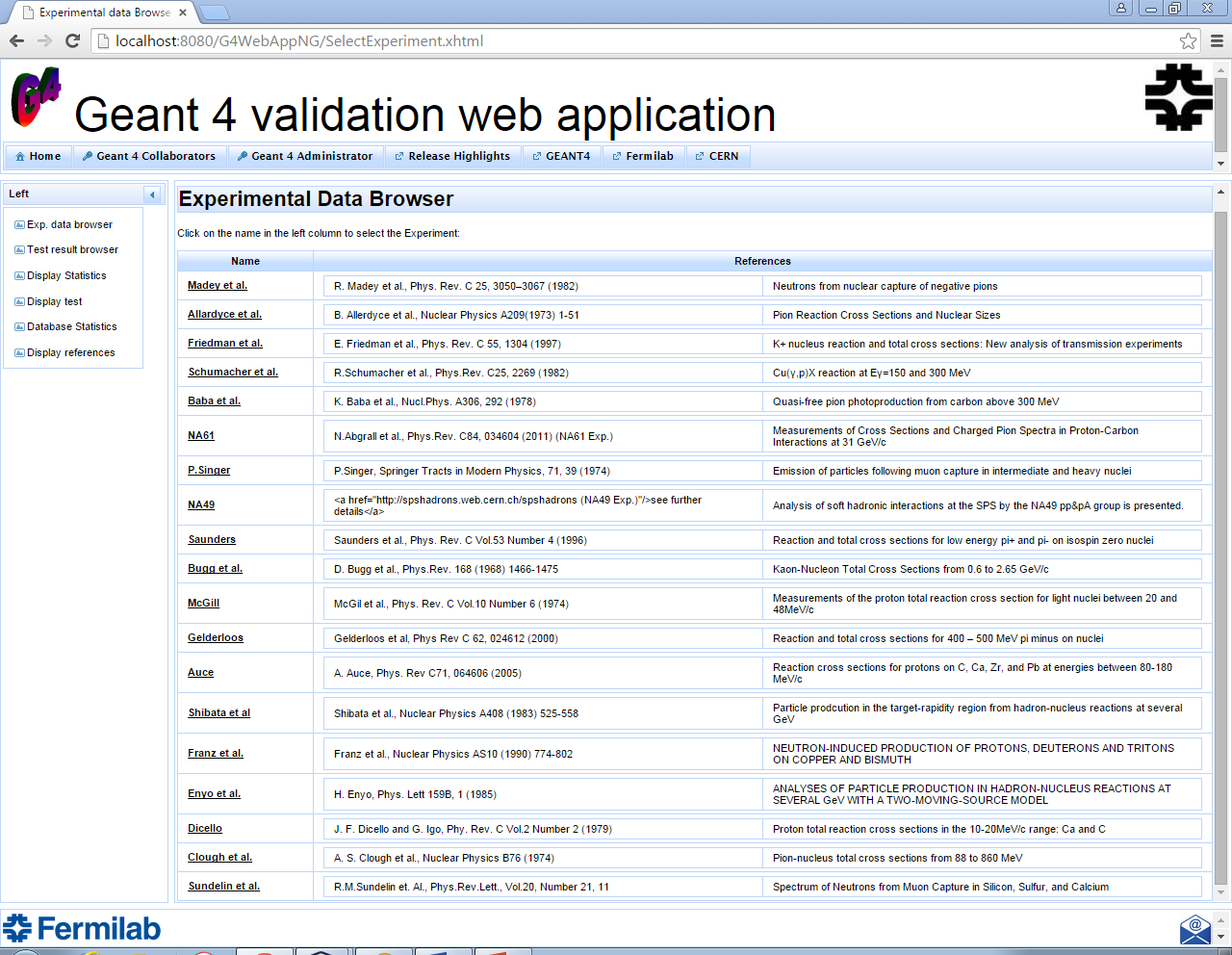 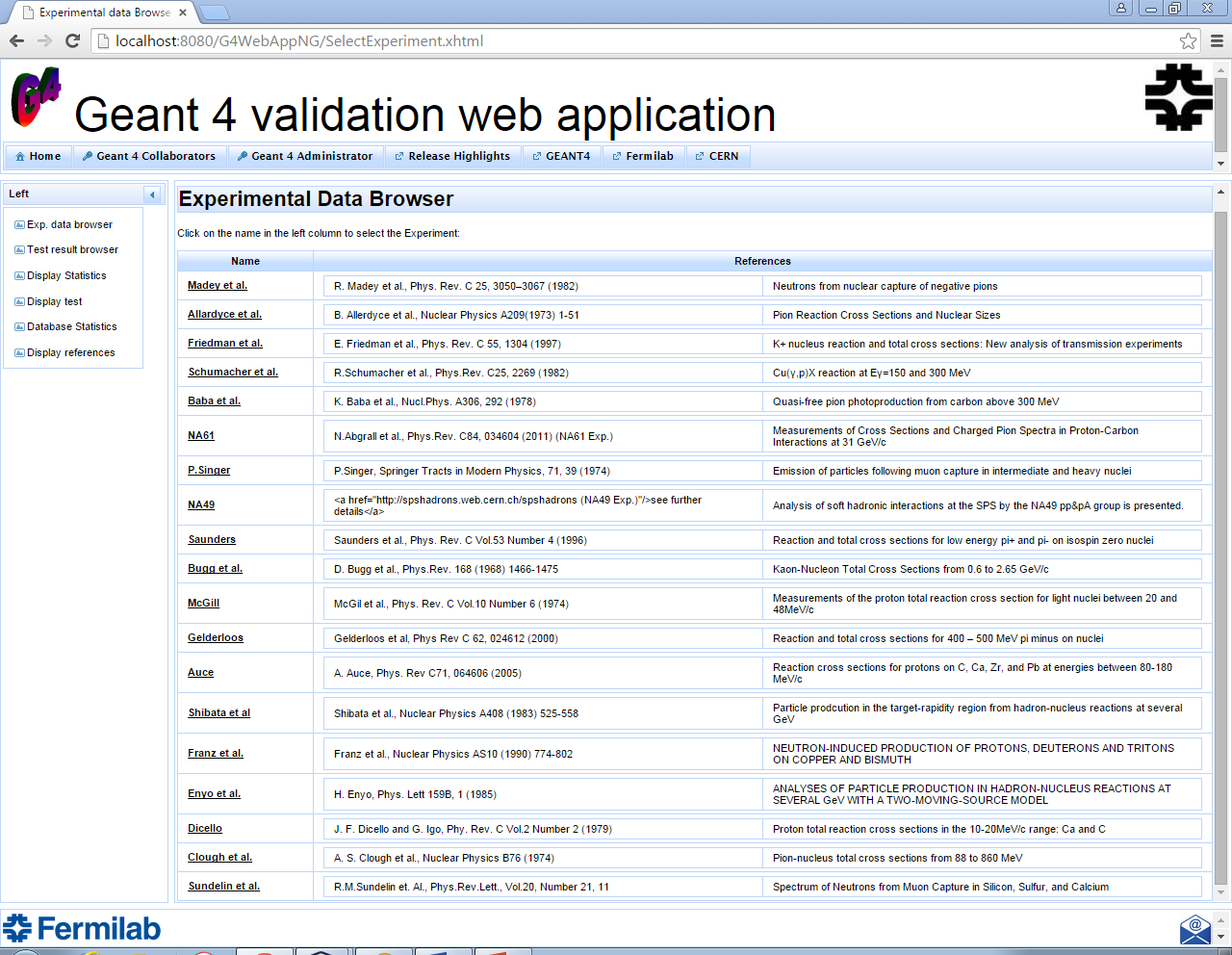 11
Rasheed Auguste, Geant4 SIST Final Presentation
8/04/2015
[Speaker Notes: Big change, added more data into database
Experimental Data Browser shown has new tests highlighted with red accent
Data has been pion/kaon cross section data for different elements
Pertinent to neutrino experiments
Working with SQL database to enter exp. Data and then display with web application]
Geant4 Event Simulation
Particles from nuclear reaction
(Nin)
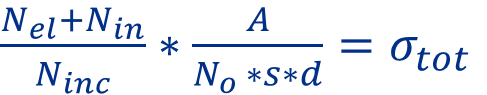 Incident particles (Ninc)
Elastically
scattered particles (Nel)
Target of Atomic number(A), thickness (s), and density (d)
12
Rasheed Auguste, Geant4 SIST Final Presentation
8/04/2015
[Speaker Notes: Particle goes from point a to point b in a specific material - target
Identify particle and process by which step occurs
Stepped particle process is counted]
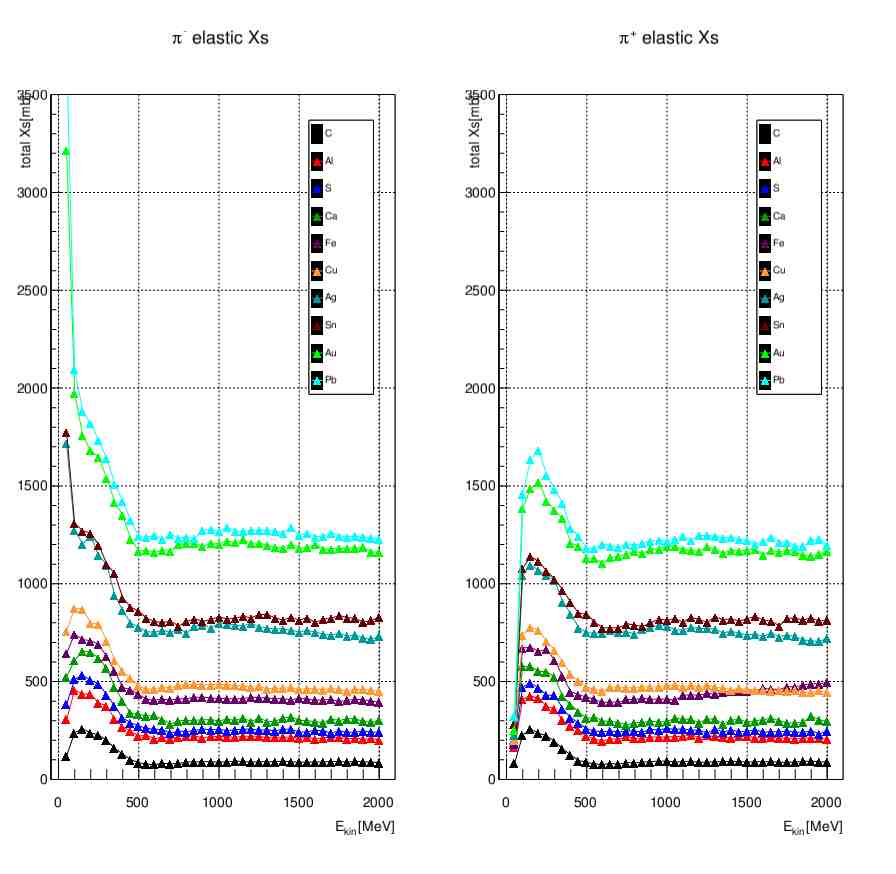 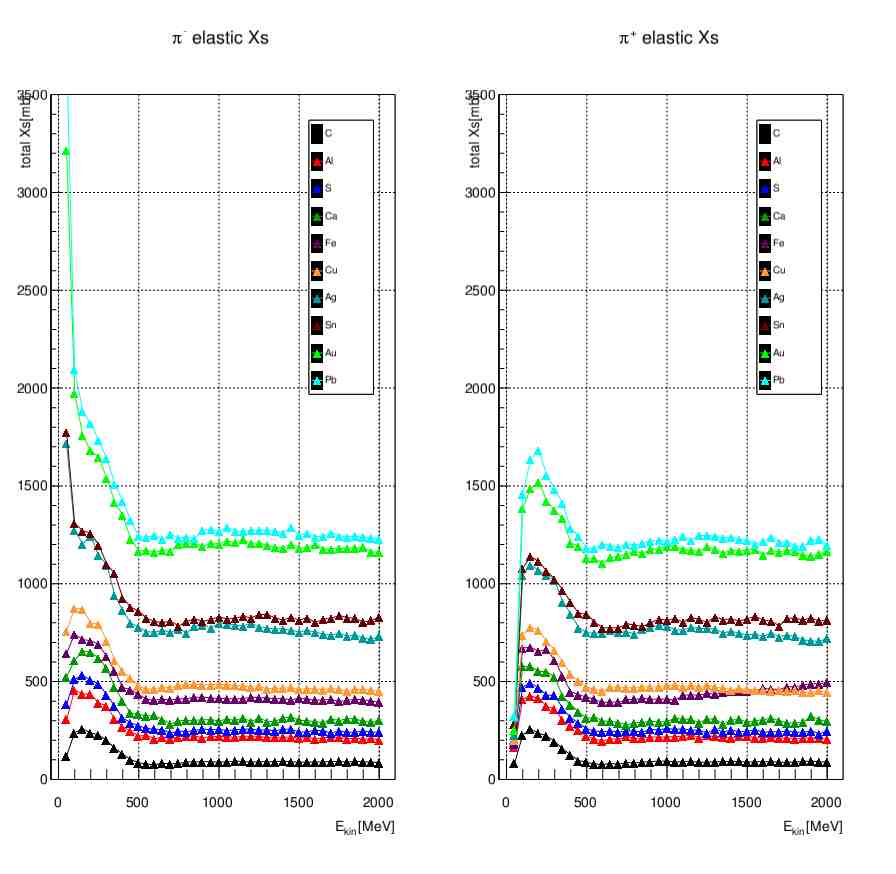 Key:
Pb
Au
Sn
Ag
Cu
Fe
Ca
S
Al
C
13
Rasheed Auguste, Geant4 SIST Final Presentation
8/04/2015
All simulations done with G4 Version 10.01.p02
[Speaker Notes: Look at delta resonance behavior
Cross sections scale up with atomic number
Pi plus lower than pi minus, less likely to penetrate and be ejected by positively charged nucleus because of coulomb force]
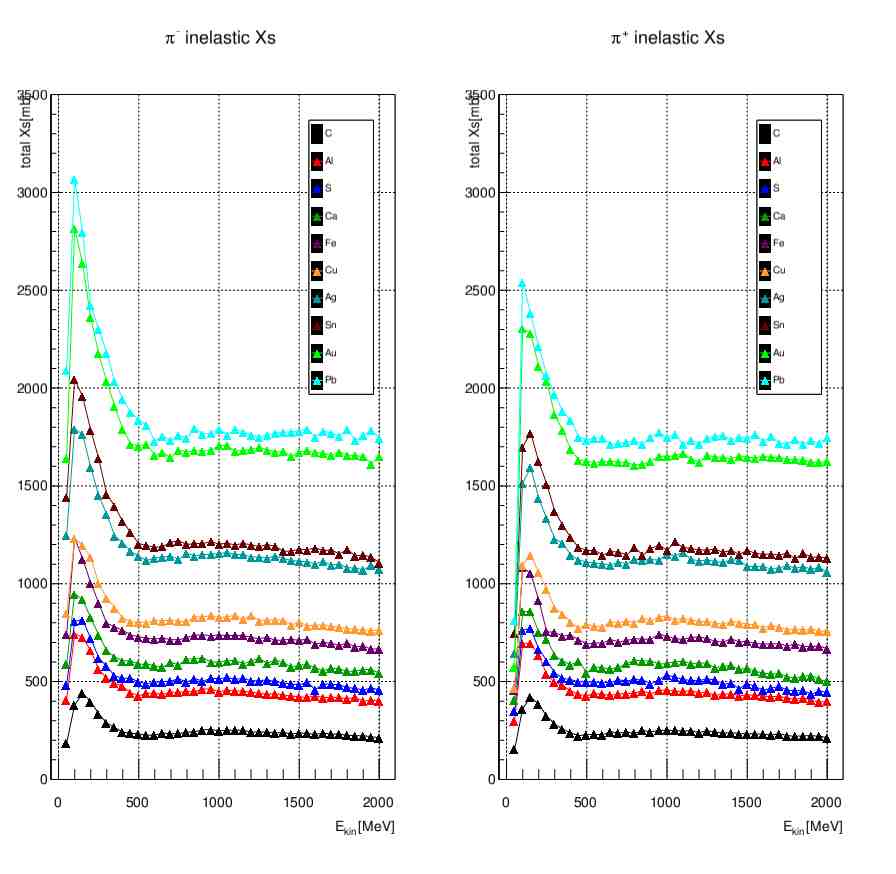 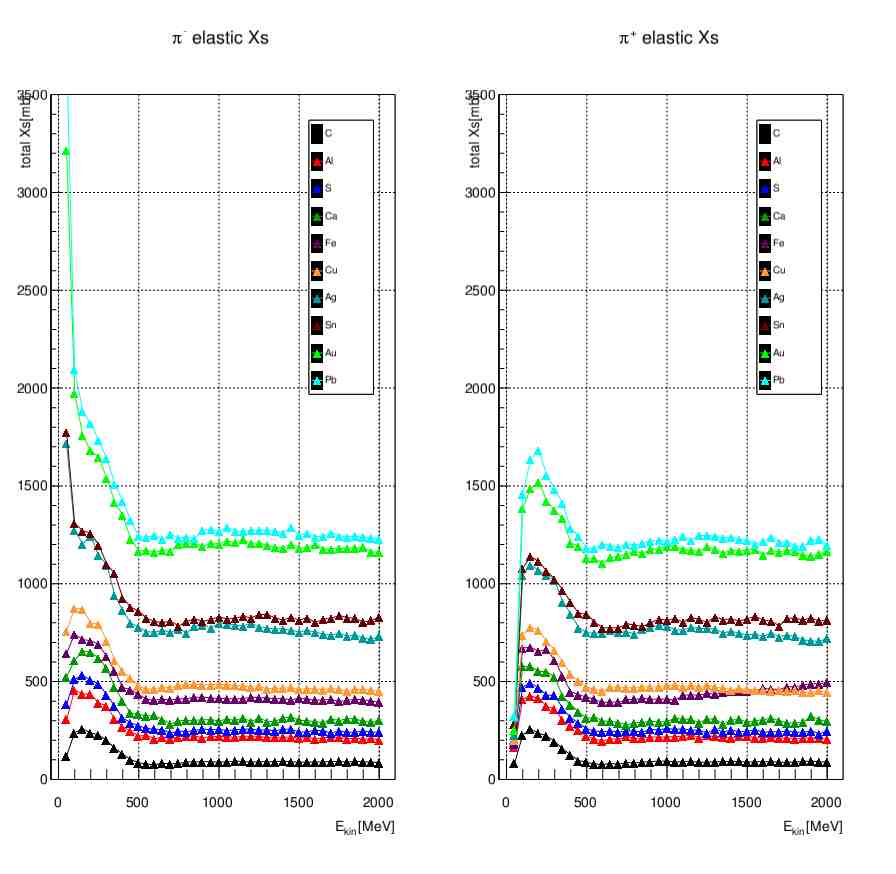 Key:
Pb
Au
Sn
Ag
Cu
All simulations done with G4 Version 10.01.p02
Fe
Ca
S
Al
C
14
Rasheed Auguste, Geant4 SIST Final Presentation
8/04/2015
All simulations done with G4 Version 10.01.p02
[Speaker Notes: Look at delta resonance behavior
Cross sections scale up with atomic number
Pi plus lower than pi minus, less likely to penetrate and be ejected by positively charged nucleus because of coulomb force]
Geant4 Simulation (lines) agree nicely with experimental data (dots)
All simulations done with G4 Version 10.01.p02
15
Rasheed Auguste, Geant4 SIST Final Presentation
8/04/2015
[Speaker Notes: Geisha (LHEP) and Simulated data on top of each other
Total
Inelastic
Elastic]
Geant4 total cross section simulation vs. data (Ashery)
Liquid Argon
C1*(atomic mass)^C2total cross section fit results Geant4C2 = 0.67 +/-  .01Experimental dataC2 = 0.70+/- .008

Close to expected C2 = 0.66
Geant4 at 300 MeV
Ashery at 315 MeV
40
16
Rasheed Auguste, Geant4 SIST Final Presentation
8/04/2015
[Speaker Notes: Ashery data vs. Geant 4 simulation
Experimental data taken at 315 MeV
Geant 4 taken at 300 MeV
Near Delta Resonance peaks
Both should scale with atomic mass ^ 1/3]
Conclusion
PostgreSQL database development
Programming with Java and HTML and modern web application framework
Simulation automation with Python and Root
Cross-section experimental procedure
Experimental physics versus simulation
17
Rasheed Auguste, Geant4 SIST Final Presentation
8/04/2015
Acknowledgements
Hans Wenzel for project supervision and advice

Geant4 PDS group at Fermilab for welcoming atmosphere

Geant4 Collaboration for feedback

The SIST committee for the opportunity to intern at Fermilab
18
Rasheed Auguste, Geant4 SIST Final Presentation
8/04/2015
BACKUP SLIDES
Geant4 Dicello et al. Display table
Database schema implementation
Total cross section plot
19
Rasheed Auguste, Geant4 SIST Final Presentation
8/04/2015
Experimental Data Browser – Dicello et al.
20
Rasheed Auguste, Geant4 SIST Final Presentation
8/04/2015
[Speaker Notes: Table of plotted data from default display
Dicello et al. still, looking at Carbon and Calcium at low energy]
Default Display – Extension of Database Schema
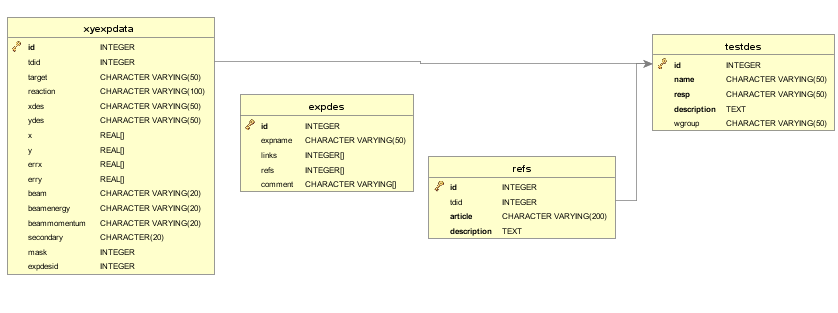 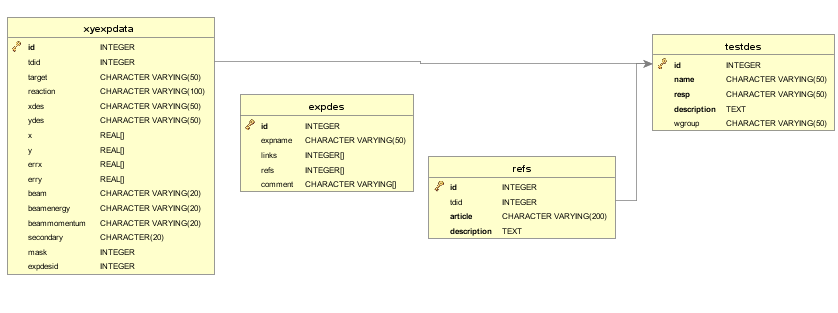 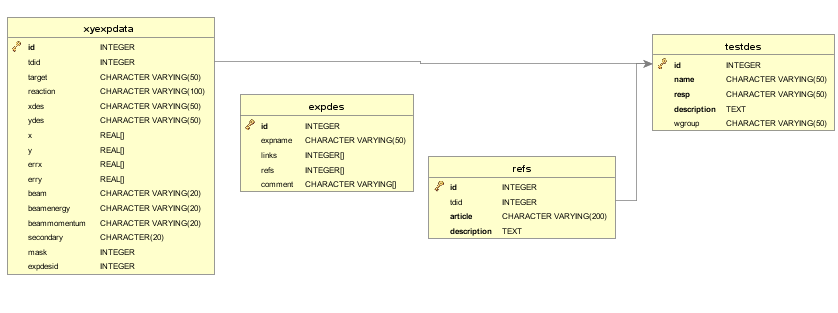 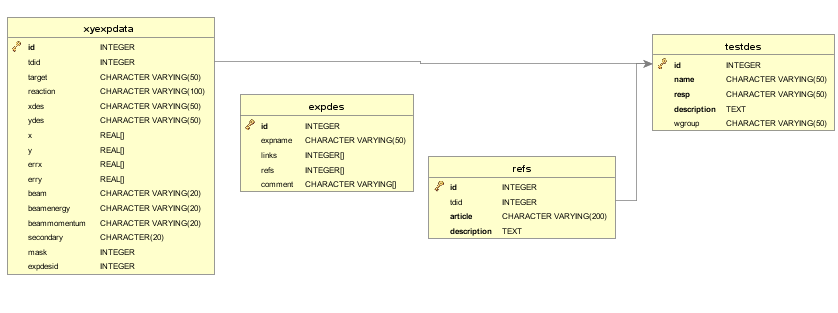 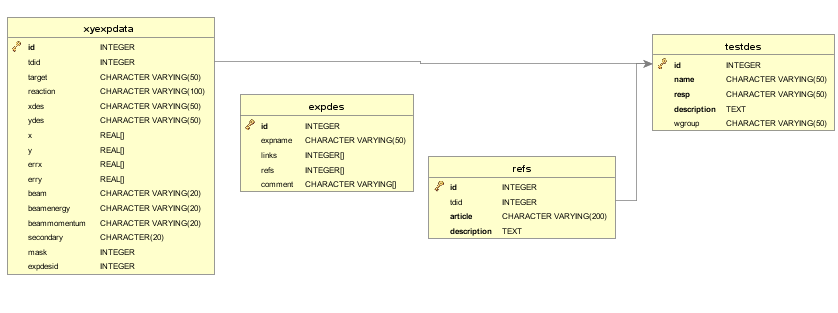 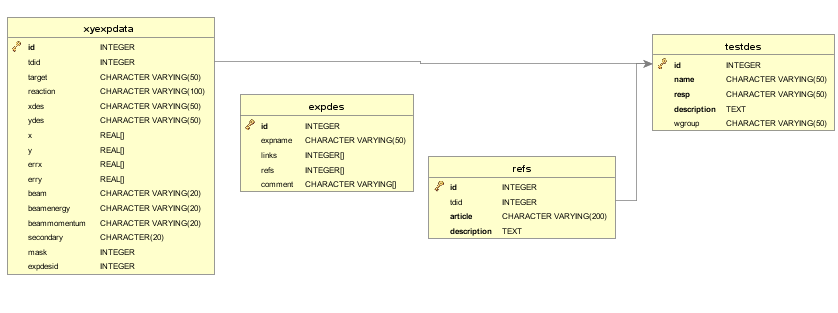 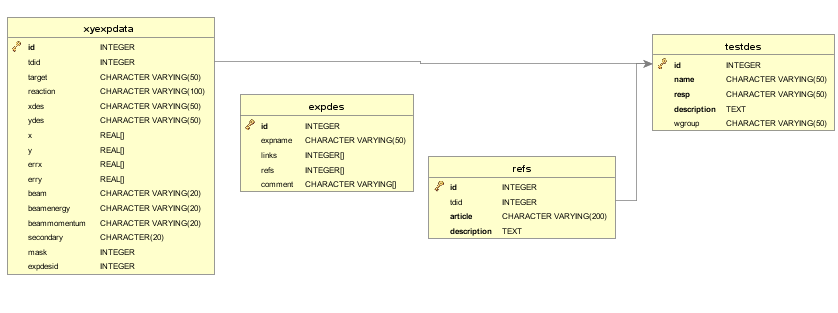 Replace xyexpdata elements (i.e. nameofexperiment) with reference to unique experiment description table (expdes)
Experimental data relates to simulated data (testdes) so that they both can be overlaid
21
Rasheed Auguste, Geant4 SIST Final Presentation
8/04/2015
[Speaker Notes: Xyexpdata elements hold test data
Note key variables like target, reaction, x,y, etc.
Change will move information held in nameofexperiement and reference fields to unique experiment descriptions
Note unique experiment descriptions table and corresponding relation to test description
Extends database schema in this way to keep experiment information with cleaner references]
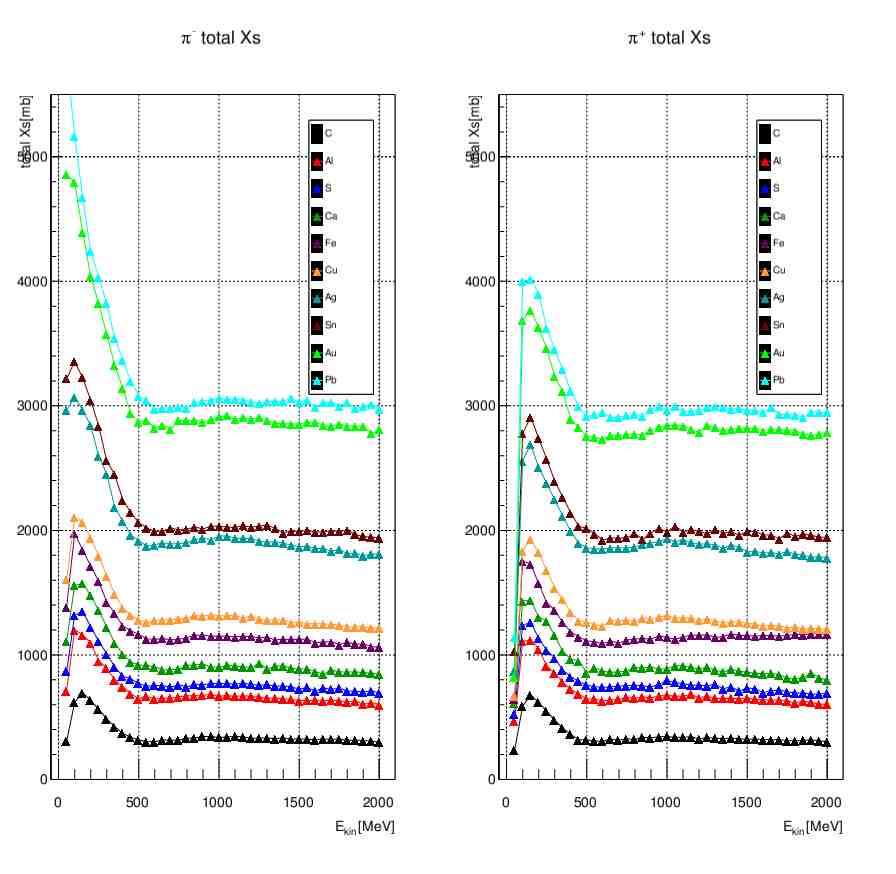 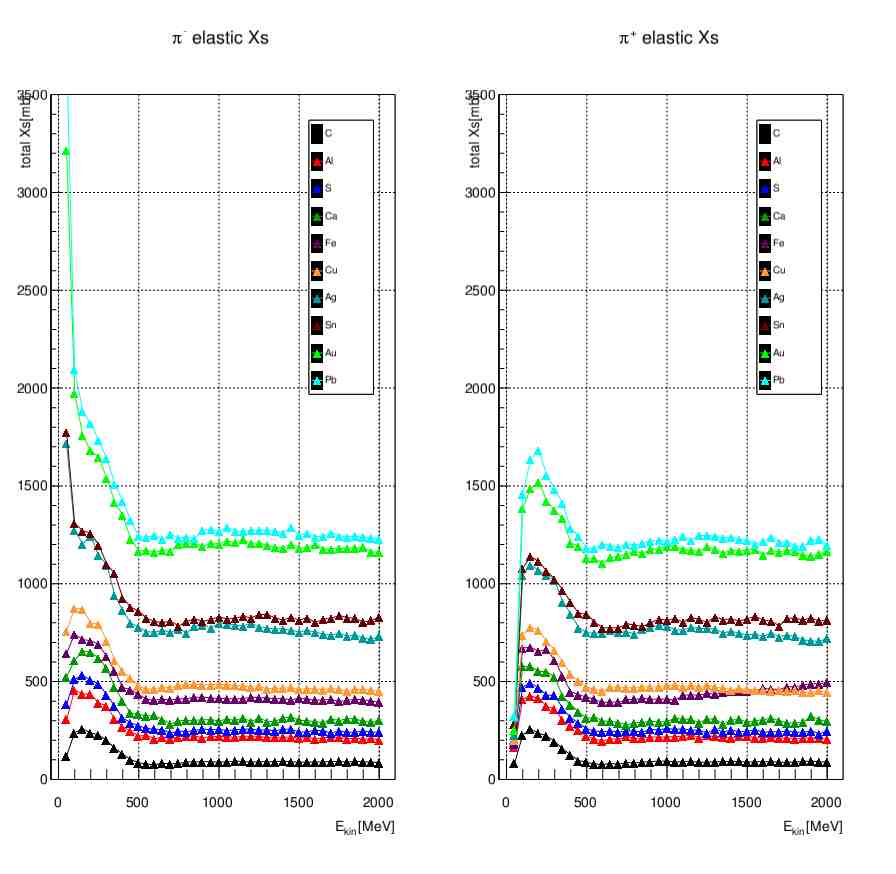 Key:
Pb
Au
Sn
Ag
Cu
Fe
Ca
S
Al
C
22
Rasheed Auguste, Geant4 SIST Final Presentation
8/04/2015
All simulations done with G4 Version 10.01.p02
[Speaker Notes: Look at delta resonance behavior
Cross sections scale up with atomic number
Pi plus lower than pi minus, less likely to penetrate and be ejected by positively charged nucleus because of coulomb force]